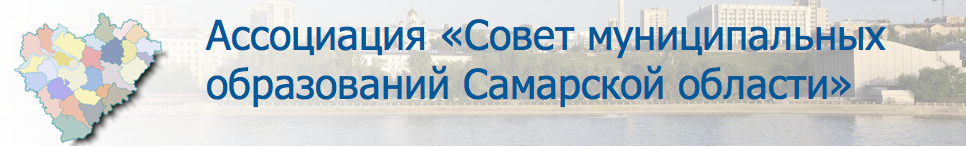 Доклад о состоянии и развитии 
местного самоуправления в Самарской области 
в 2016 году
Специфика Доклада                         Задачи Доклада
Рассмотрение вопросов взаимодействия органов местного самоуправления с органами государственной власти
Влияние качества взаимодействия органов местного самоуправления с органами государственной власти на эффективность муниципальной власти
Проблема расходов местных бюджетов в связи с несвоевременным обеспечением жильём детей-сирот
Общая сумма потерь местных бюджетов за 2 года – 42 млн. руб.
Млн. руб.
Привлечение органов местного самоуправления и муниципальных учреждений к административной ответственности